মাল্টিমিডিয়া
             ক্লাশে
                   সবাইকে
                            স্বাগতম
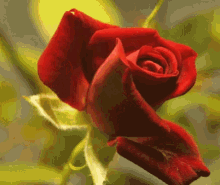 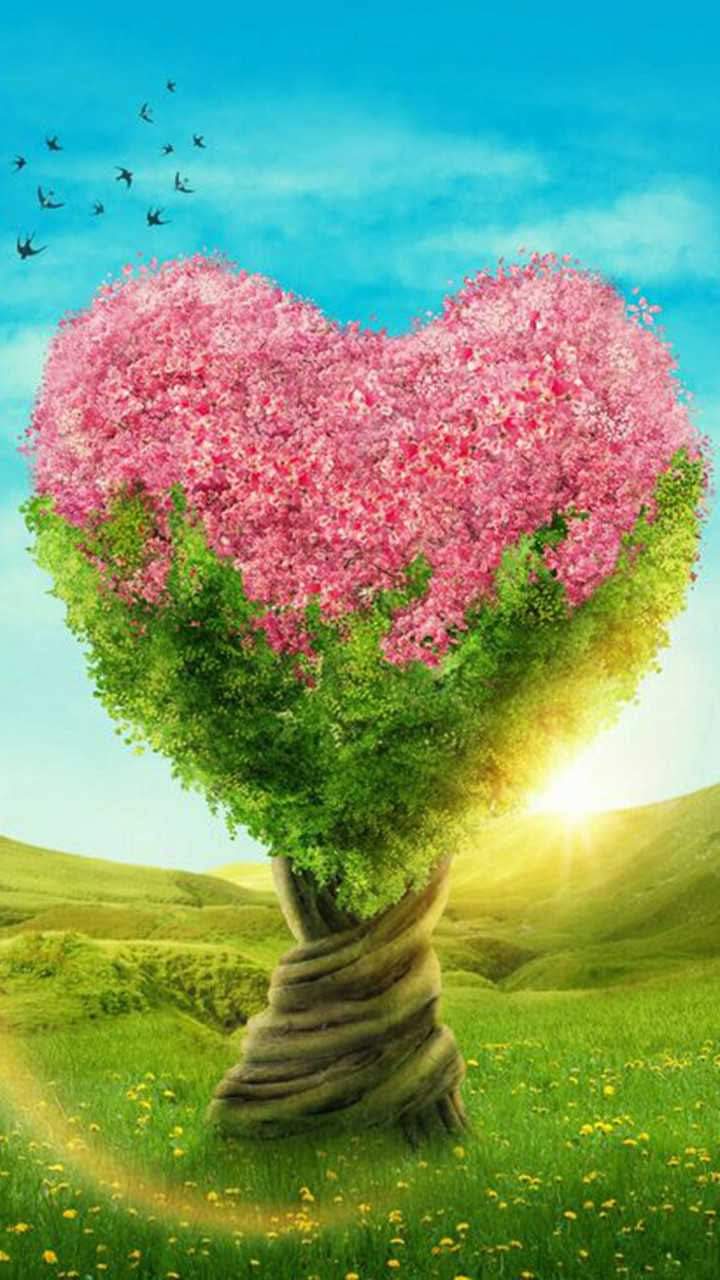 পরিচিতি
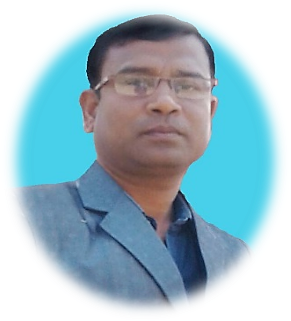 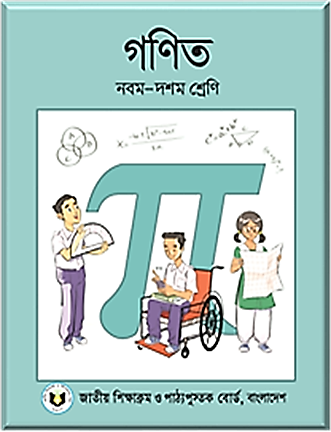 মোঃ মাহাবুর রশিদ 
সহকারি শিক্ষক(গণিত) 
বরেন্দ্র একাডেমী মাধ্যমিক বিদ্যালয়
নিয়ামতপুর, নওগাঁ।
মোবাইলঃ ০১৭২২৫৪৮৭৬৬
Email: mahaburrashidict56@gmail.com
শ্রেণি -  নবম ও দশম   
বিষয় -  সাধারণ গণিত  
অধ্যায় – ত্রয়োদশ
সময় – ৪৫ মিনিট
তাং ২৫/০৭/২০২০
এসো সমস্যা গুলো নিয়ে চিন্তা করিঃ
128+68+32+16+8+………

বলতে পারো একটি সংখ্যা থেকে অন্য সংখ্যার পার্থক্য কত হারে কমছে ?
দ্বিগুন  হারে ।
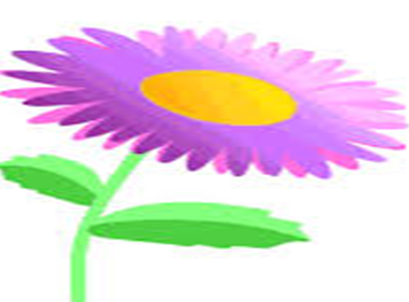 আরো কিছু সমস্যা নিয়ে চিন্তা করিঃ
3+9+27+81+...   …   …

একটি সংখ্যা থেকে অপর সংখ্যার পার্থক্য কি হারে বাড়ছে, বলতে পারো ?
তিন গুন হারে ।
প্রশ্নঃ বলতে পারো সংখ্যাগুলো কি অনুসরণ করে ?
উত্তরঃ ধারা ।
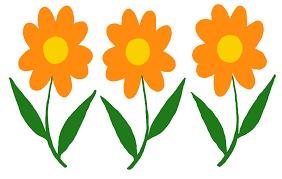 আজকের পাঠের শিরোনাম...
গুণোত্তর ধারা ।
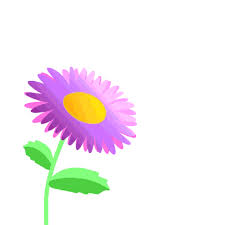 শিখনফল
গুণোত্তর ধারা কাকে বলে তা বলতে পারবে;  
গুণোত্তর ধারার তম পদ নির্ণয়ের সূত্রটি লিখতে পারবে;  
সূত্রটি প্রয়োগ করে পদসংখ্যা নির্ণয় করতে পারবে ।
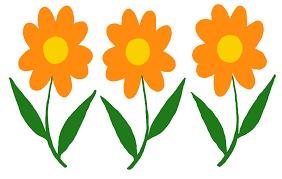 গুণোত্তর ধারা
যেকোনো পদকে এর পূর্ববর্তী পদ দ্বারা ভাগ করে ভাগফল সর্বদা সমান পাওয়া গেলে , সে ধারাটিকে গুণোত্তর ধারা বলে ।গুণোত্তর ধারার ভাগফলকে সাধারণ অনুপাত বলে ।
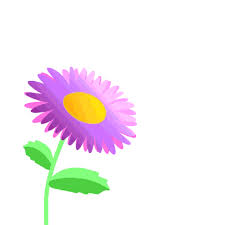 ভিডিওটি  দেখিঃ
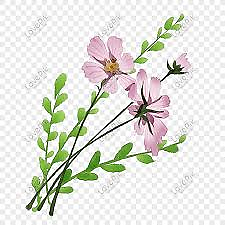 একক কাজ       সময়ঃ ৭মিনিট
2+4+8+16+…….একটি ধারা।
ধারাটির 10 তম পদ কত হবে ?
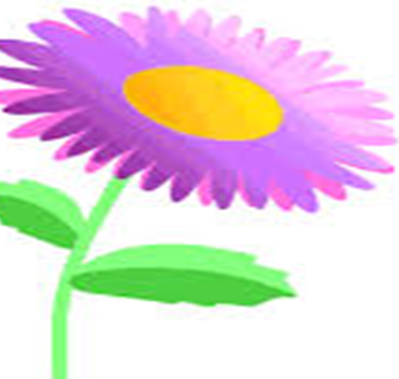 এসো গুণোত্তর ধারার সমষ্টি নিয়ে কিছু আলোচনা করা যাকঃ
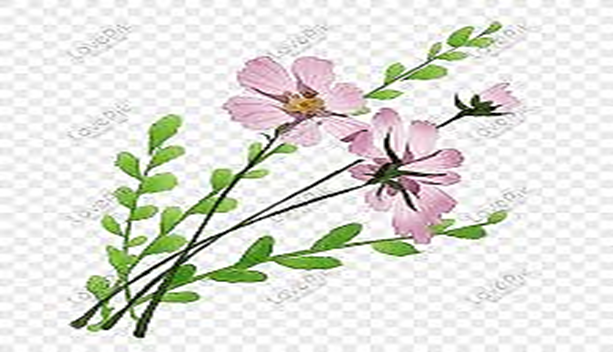 জোড়ায় কাজ      সময়ঃ ১৫ মিনিট
প্রশ্নঃ  2 + 4 + 8 + 16 + …   …   … একটি ধারা ।

ধারাটির n সংখ্যক পদের সমষ্টি 256 হলে, n  এর মান নির্ণয় কর ?
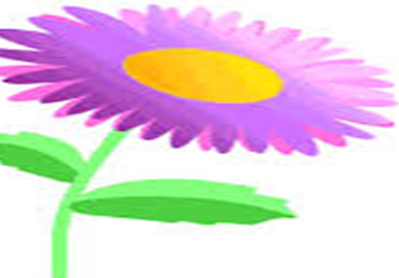 গুণোত্তর ধারায় n তম পদের সূত্রটি নিম্নরুপঃ
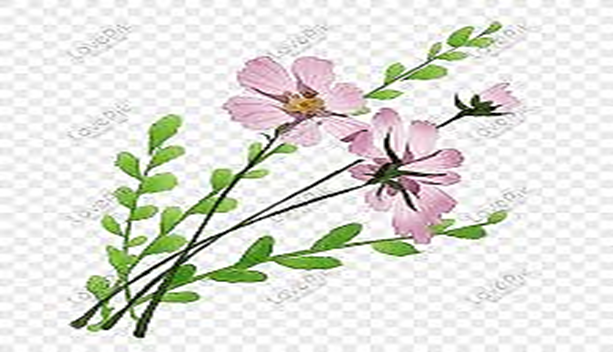 দলীয় কাজঃ     সময়ঃ ২০ মিনিট
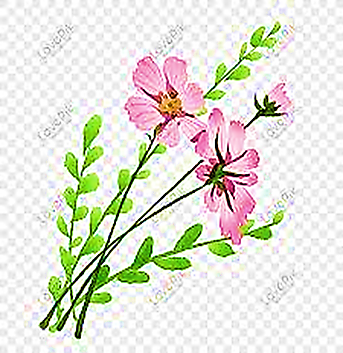 মূল্যায়ন
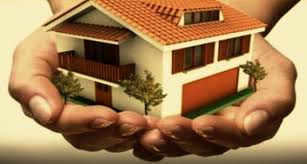 বাড়ির কাজ
একটি গুণোত্তর ধারার ১ম পদ a, সাধারণ অনুপাত r ধারাটির চতুর্থ পদ -2  এবং ৯ম পদ 8√2 হলে এর 12 তম পদ নির্ণয় কর ?
ধন্যবাদ সবাই কে
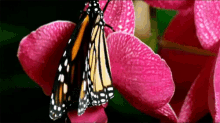